Spatial variability of surface snow isotopic composition on the East Antarctic Plateau and implications for climate reconstructions
Alexander Weinhart, Maria Hörhold, Sepp Kipfstuhl, Johannes Freitag, Georgia Micha, Martin Werner, and Gerrit Lohmann
Why investigating…?
Stable water isotopes in Antarctica
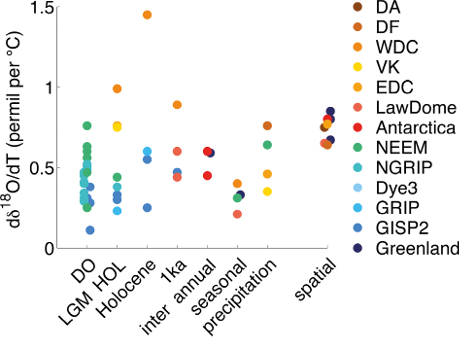 High spatial & temporal variability of
stable water isotopes in East Antarctica
(Casado et al., 2017)
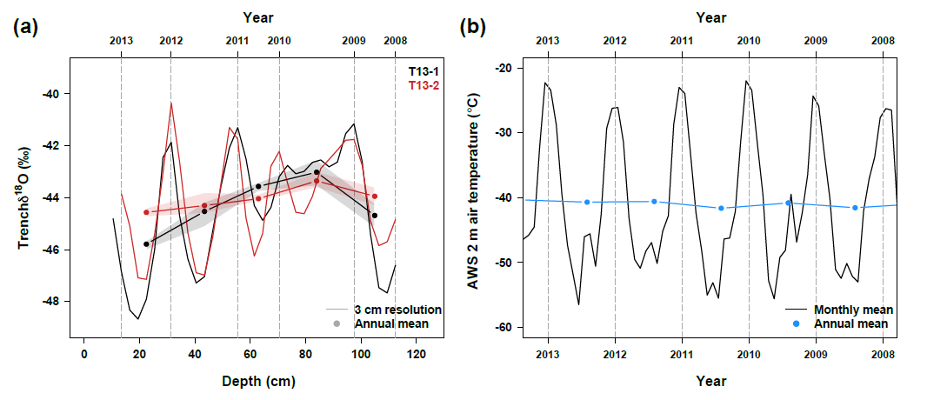 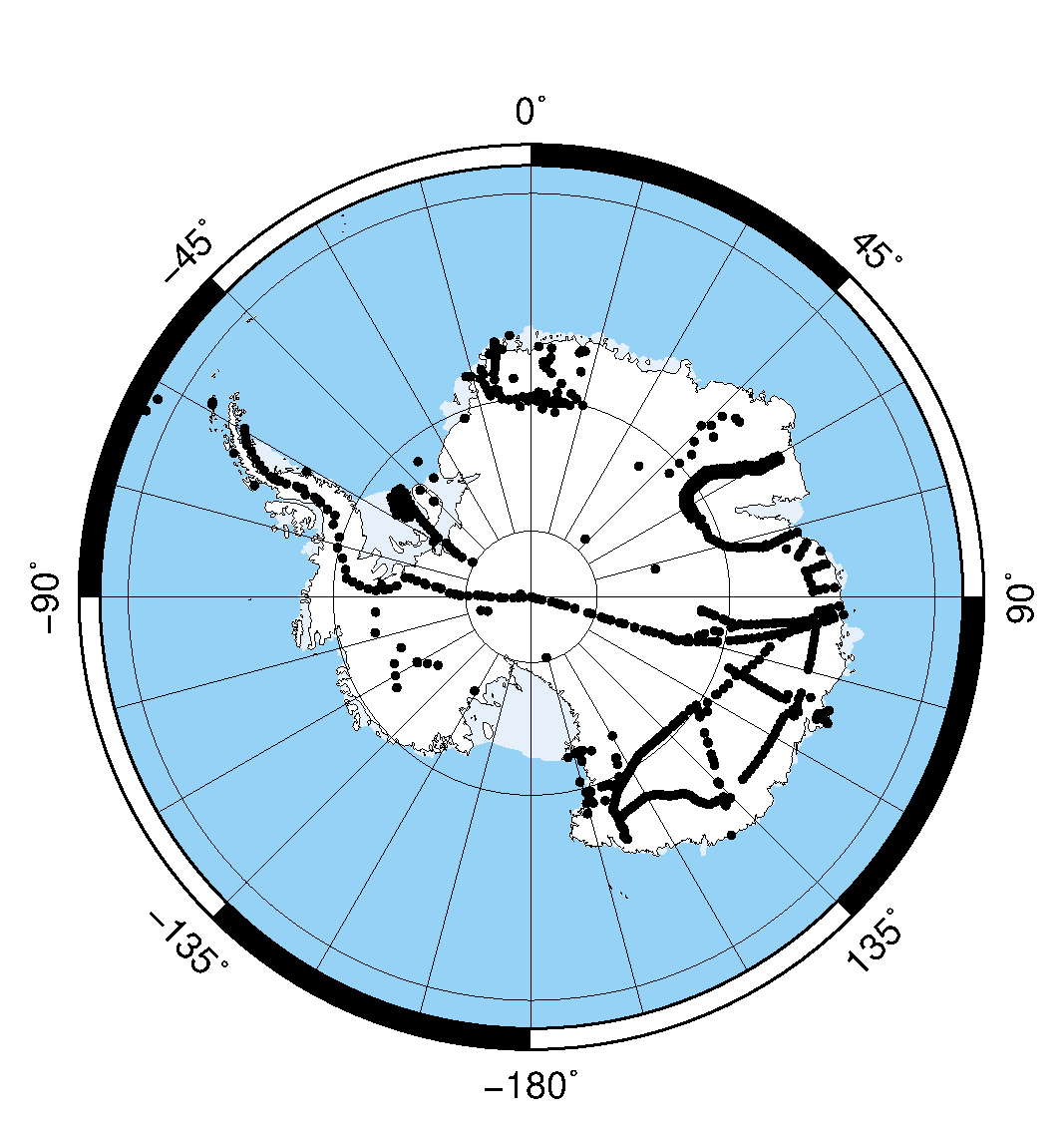 Seasonal/Annual/Decadal Temperature fluctuations not directly visible in isotopic record
(Münch et al., 2016)
Data gap on the East Antarctic Plateau
(Dataset from Masson-Delmotte et al., 2008)
Setting & sampling
4 spatially independent samples per location
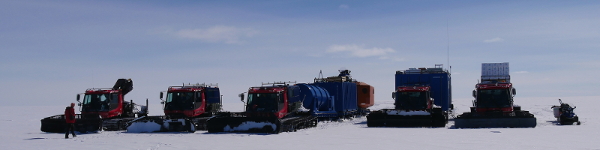 10m
A
1m
10m
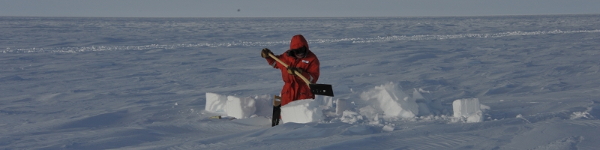 Manpower!
X
1m
C
10m
2m
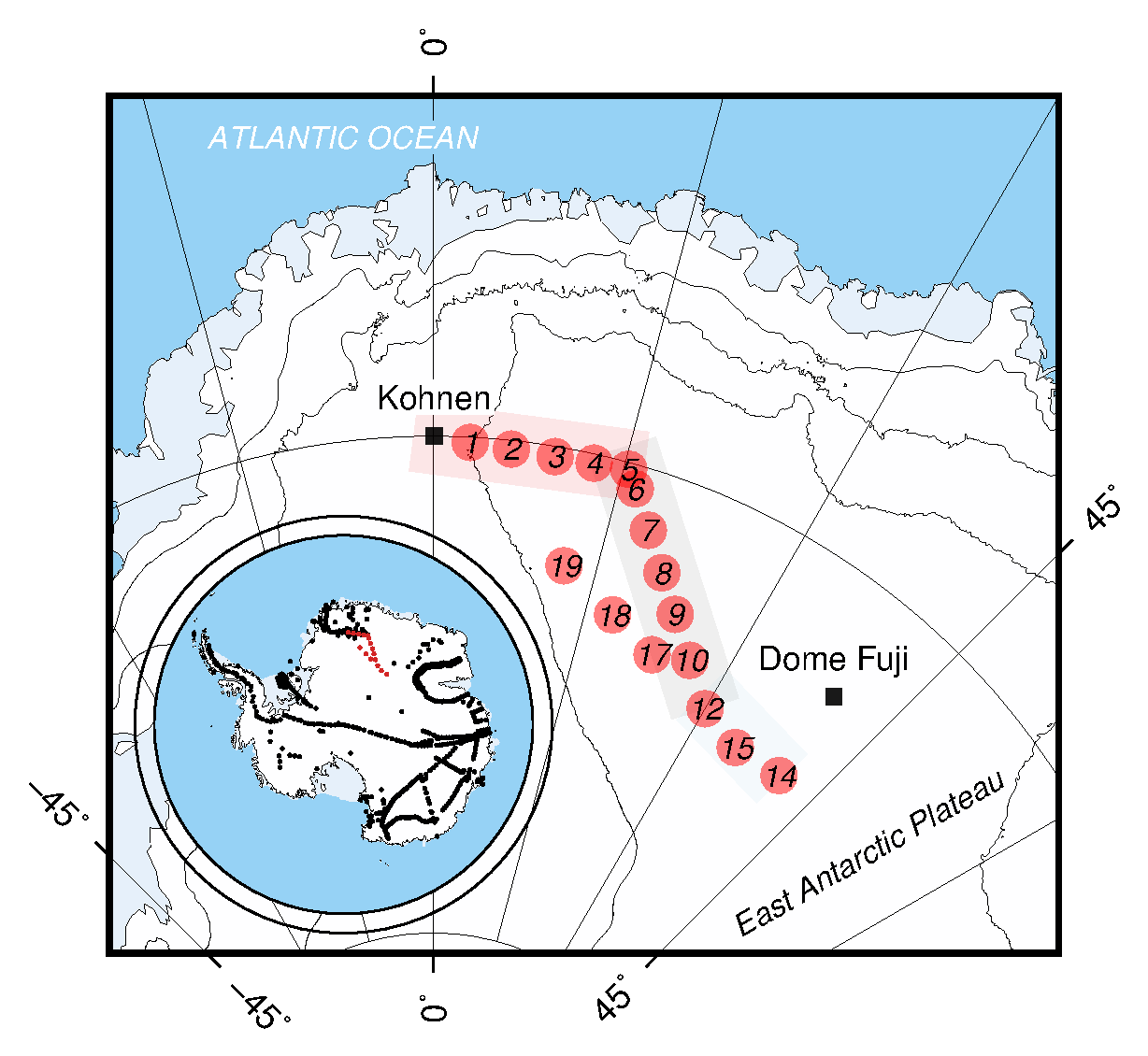 B
1m
This study
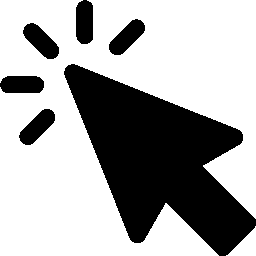 Klick
Masson-Delmotte
et al., 2008
Analysis
Snow profiles cut into discrete samples (1 cm or 2 cm resolution) & analysed for stable water isotopes (18O & 2H)
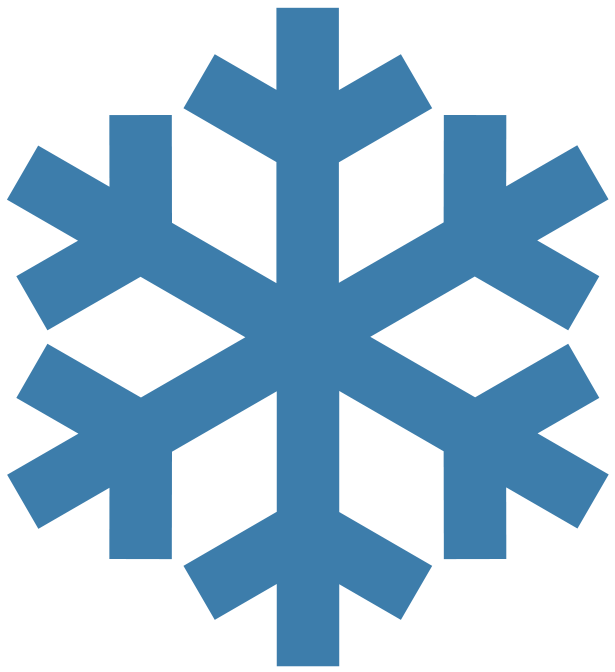 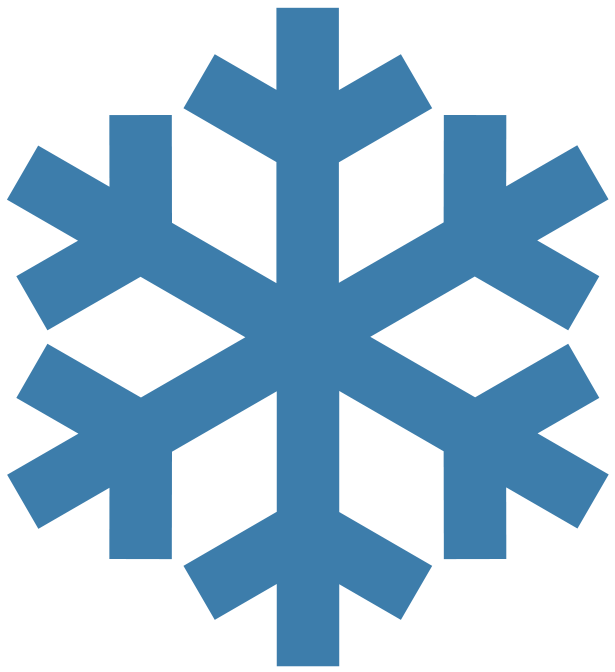 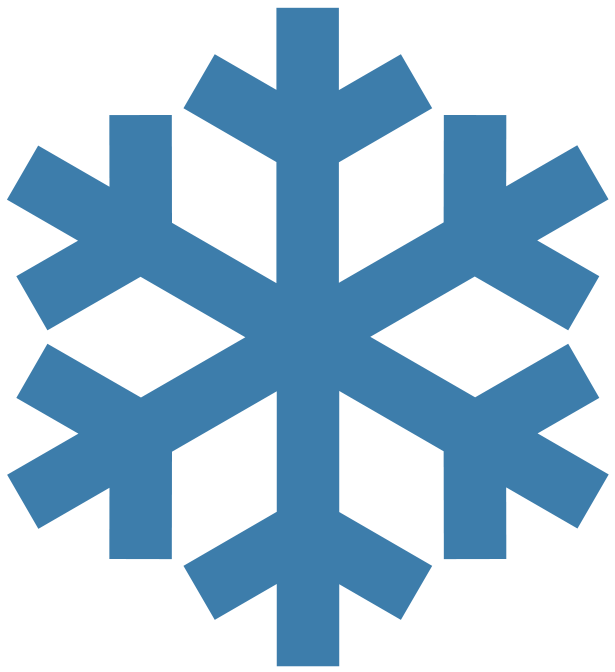 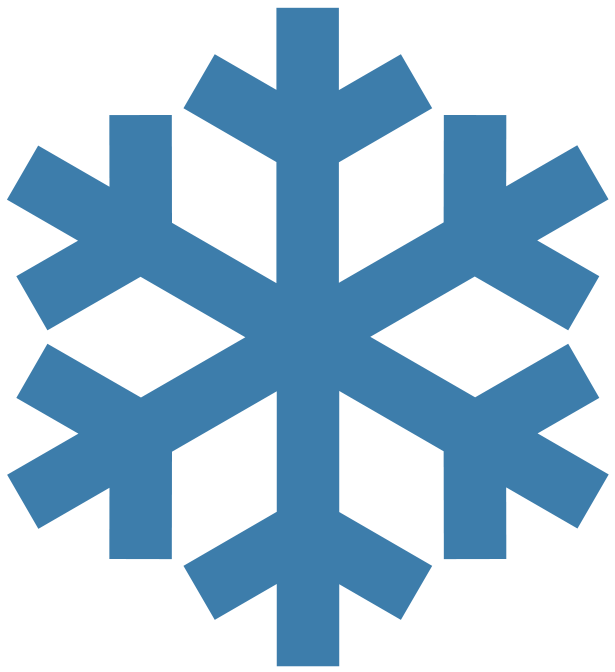 Ice lab at T = -18°C
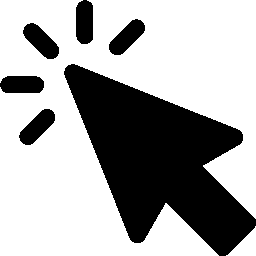 Klick
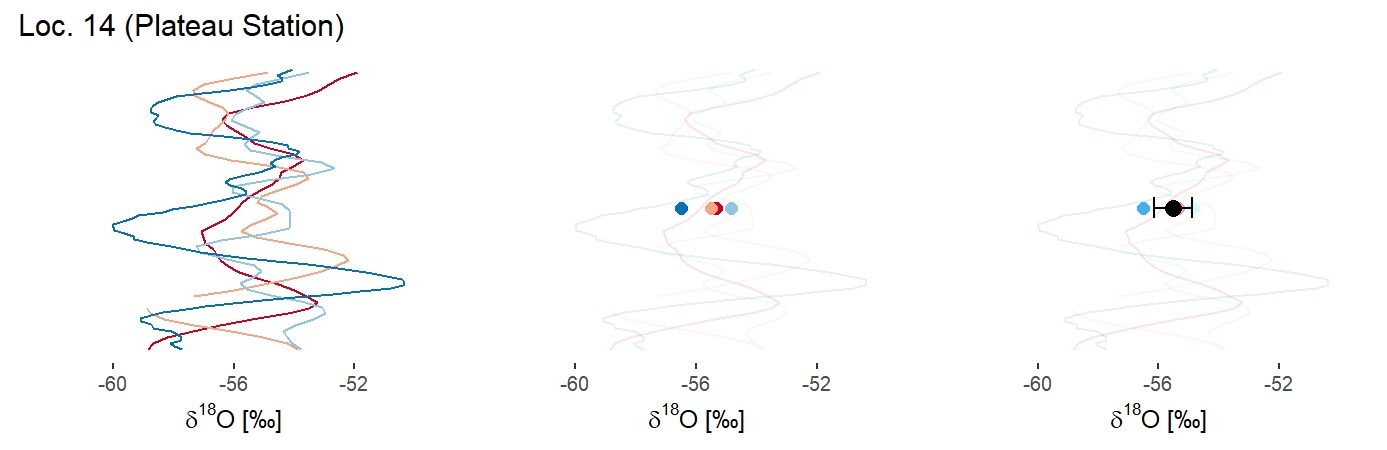 Mean values of each profile
Isotope record of each profile
Mean values of each location
Isotope overview (1 m means)
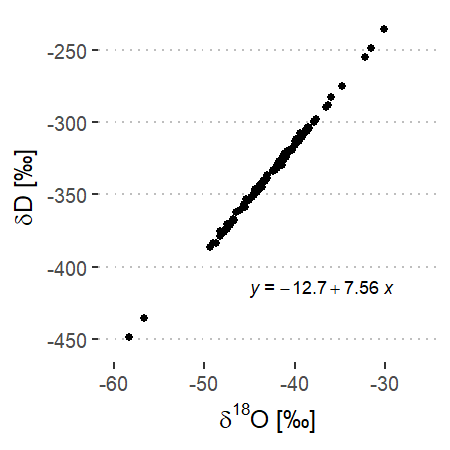 Samples fromDronning Maud Land only!
(Masson-Delmotte et al., 2008)
Low annual mean temperatures (< -45°C)
Low accumulation rates (20 – 60 mmWE)
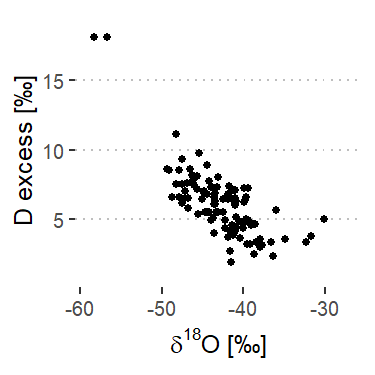 From spatial variability…
Vs.
Local
Regional
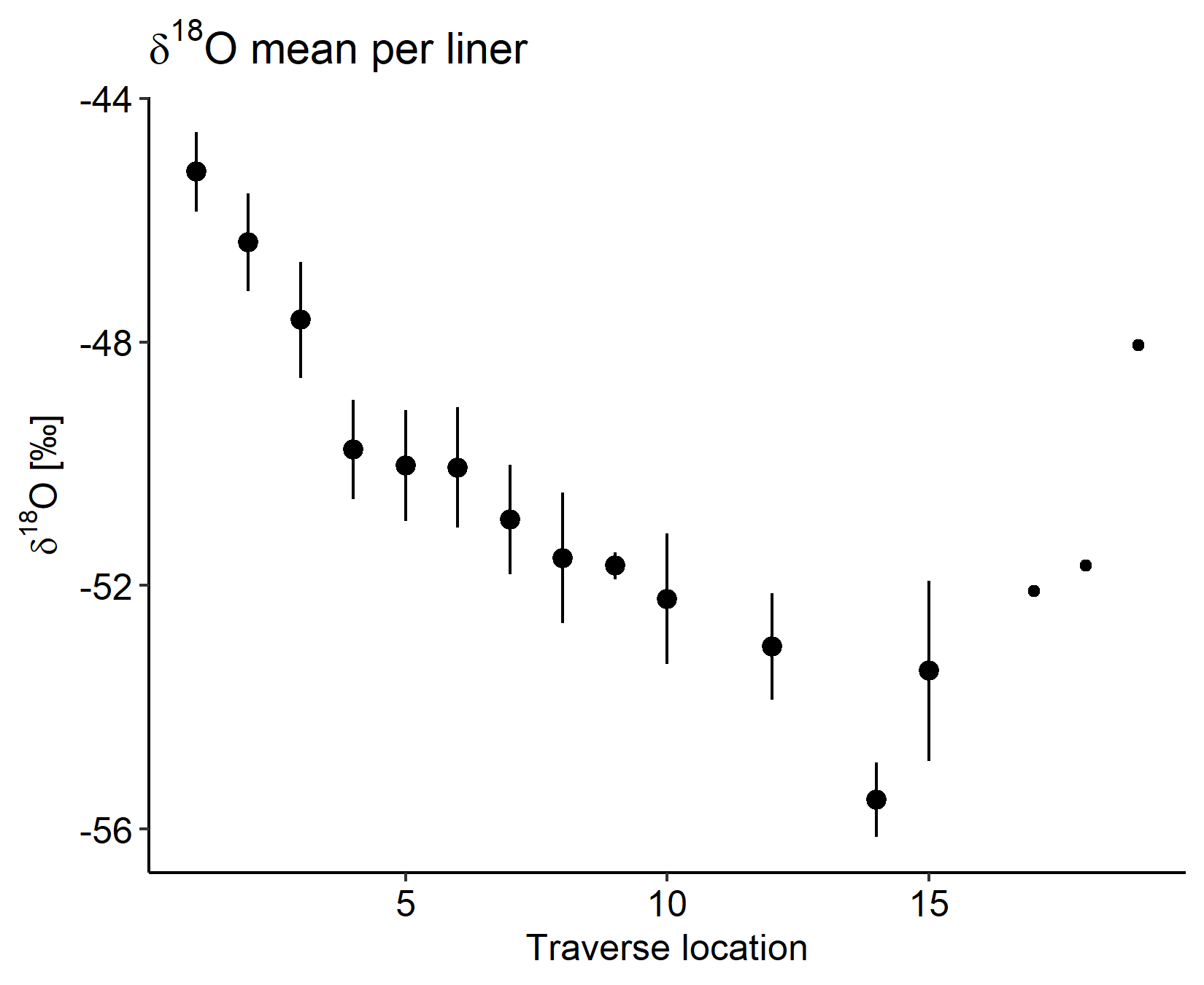 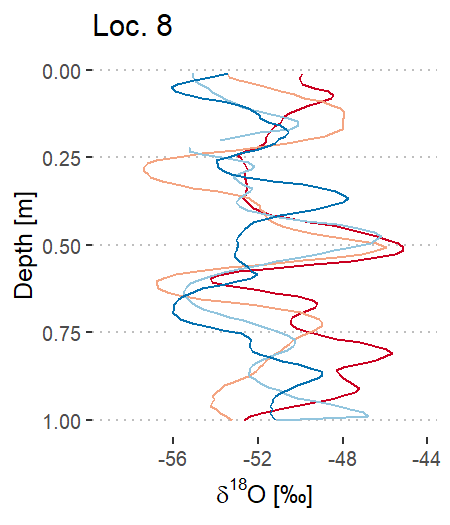 Possible effects on isotopic signal:
Noise?
Postdepositional changes?
Precipitation intermittency?
Topography?
… to temperature relationship
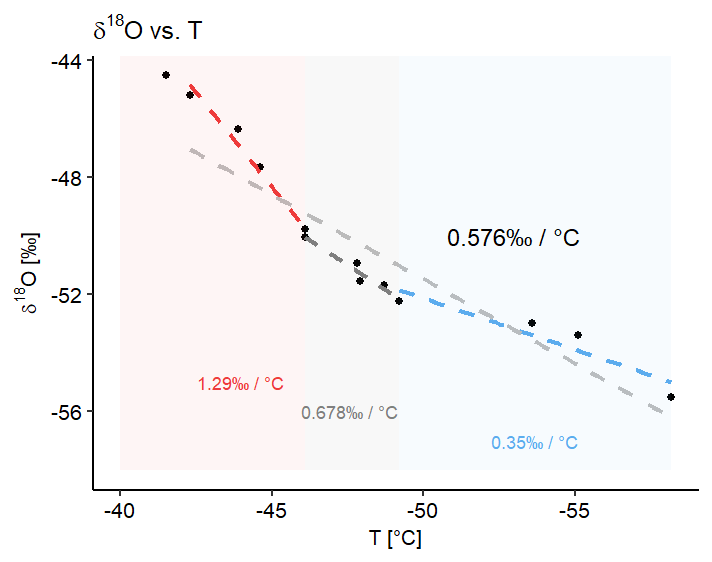 Elevation parallel part, distance from coast increases
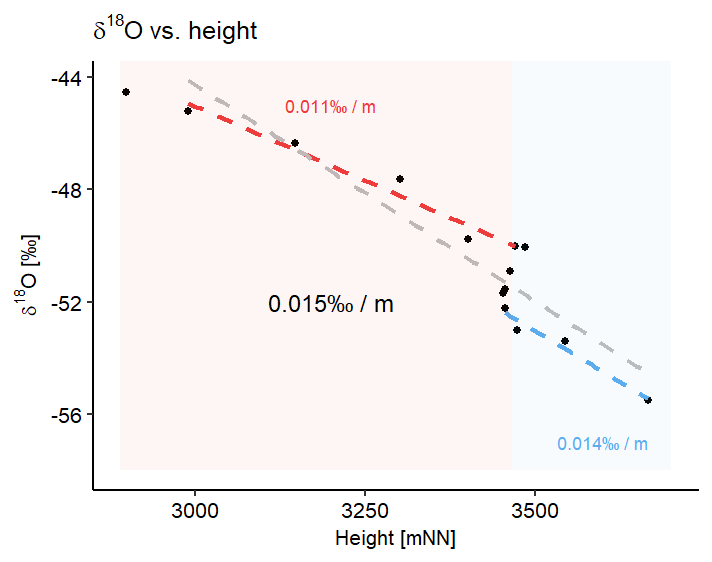 -> Use regional T-slopes to reconstruct climate
from East Antarctic firn cores!
(COMBI project)